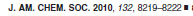 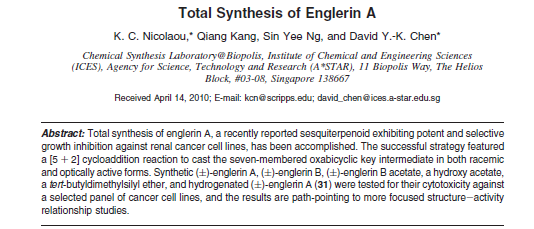 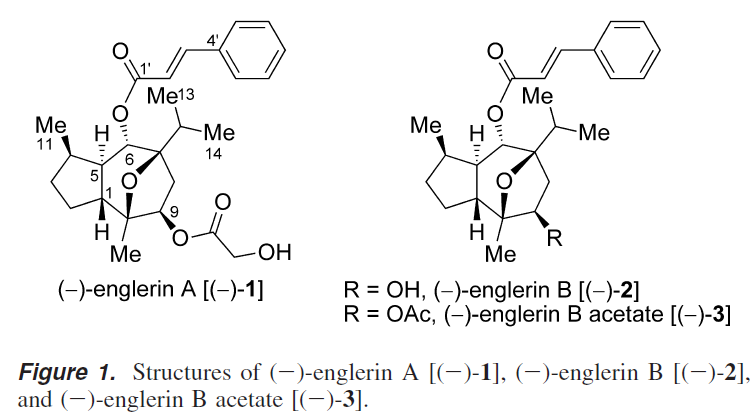 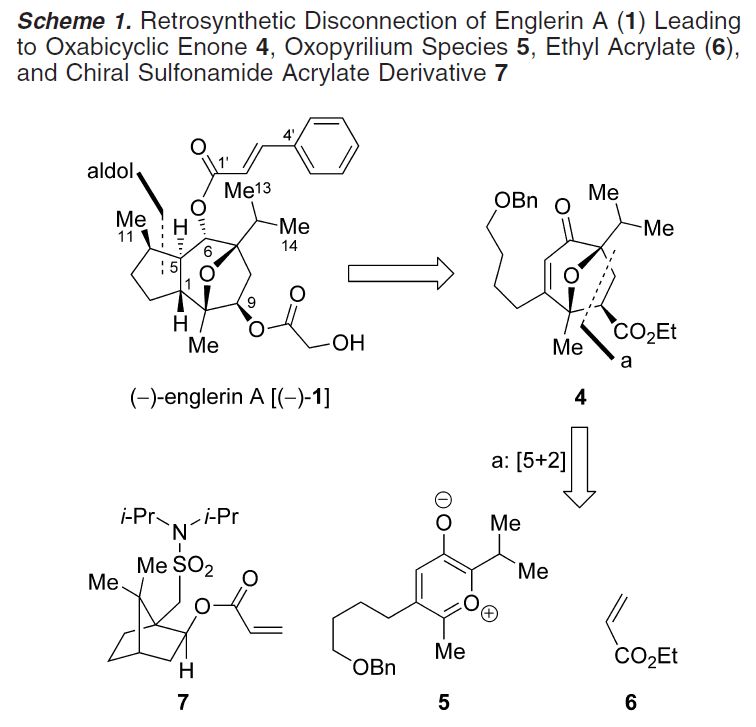 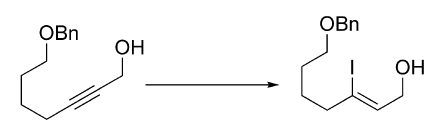 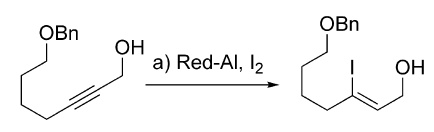 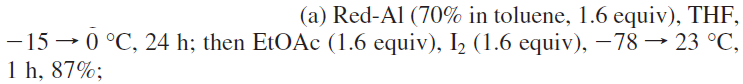 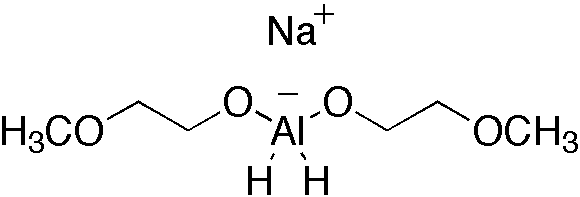 Red-Al
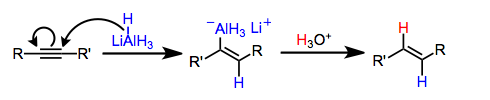 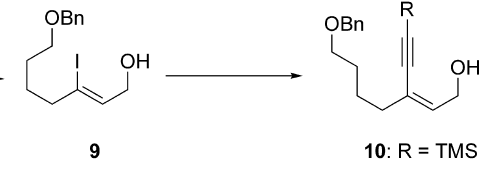 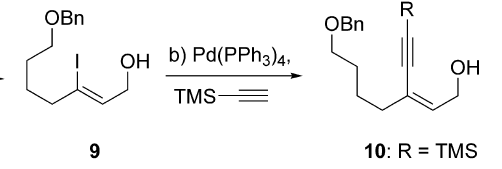 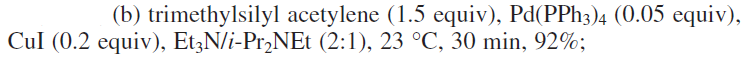 Sonogashira Coupling
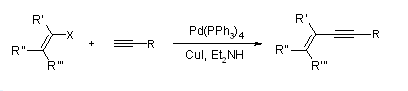 Mechanism of Sonogashira Coupling
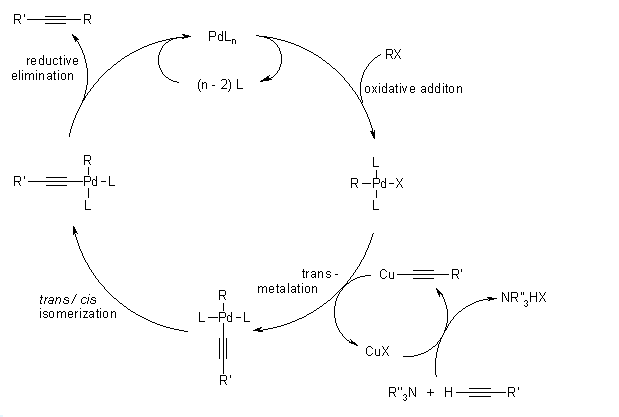 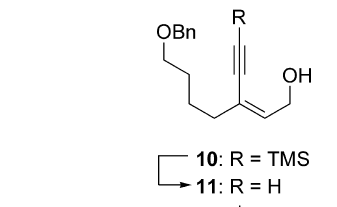 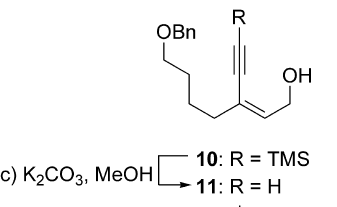 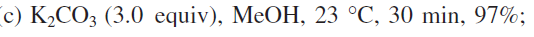 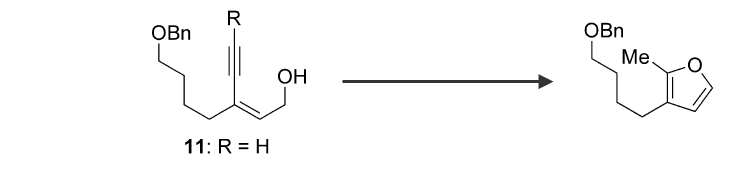 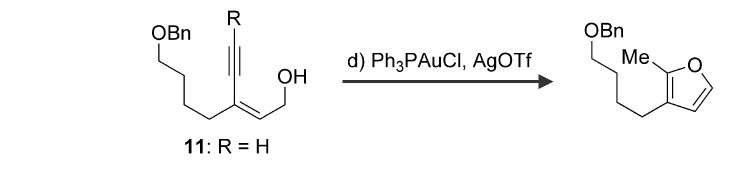 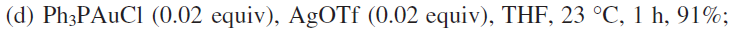 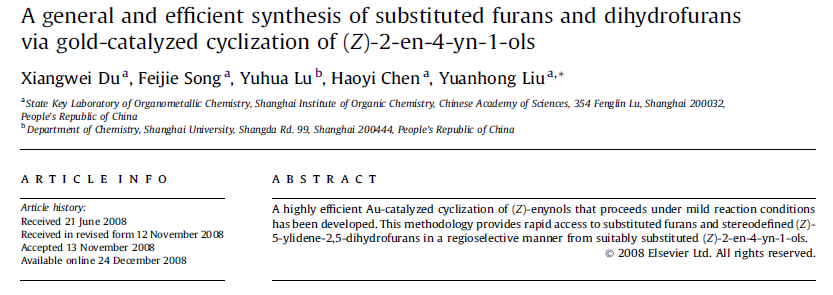 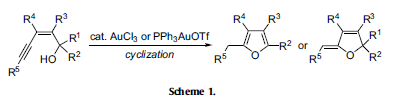 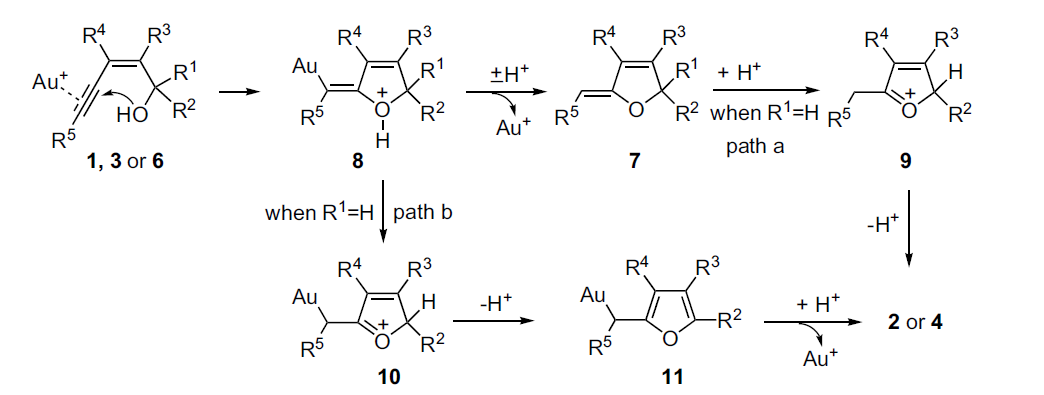 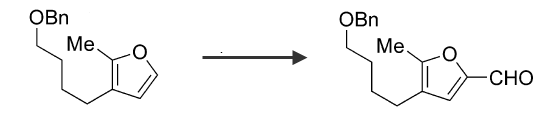 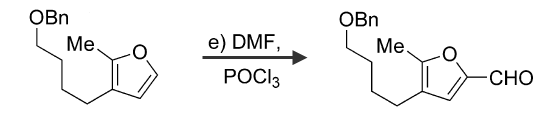 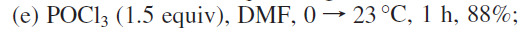 Villsmeyer-Haack Reaction
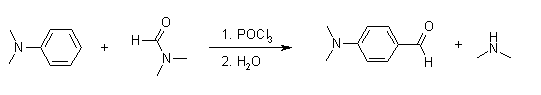 Mechanism of the Villsmeyer-Haack Reaction
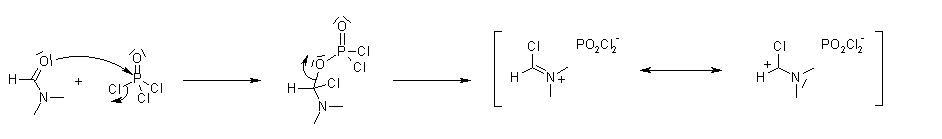 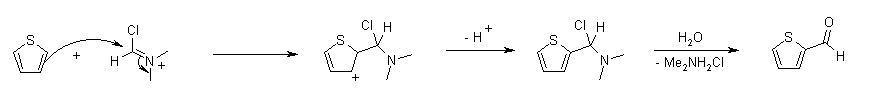 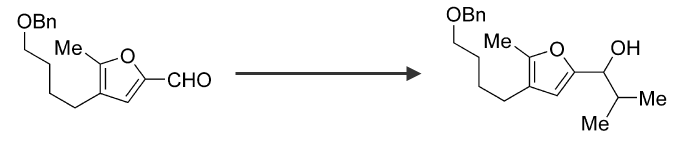 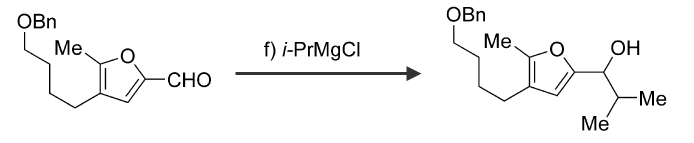 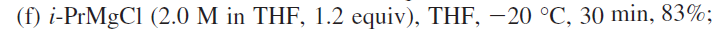 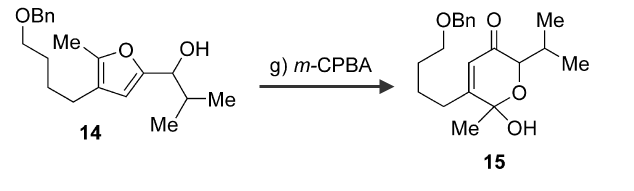 Mechanism of Achmatowicz Rearrangement
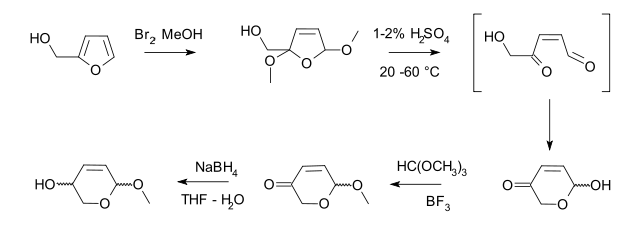 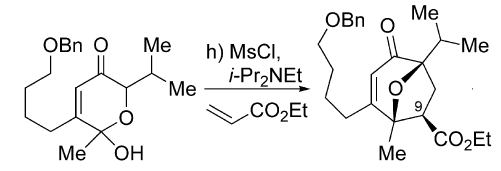 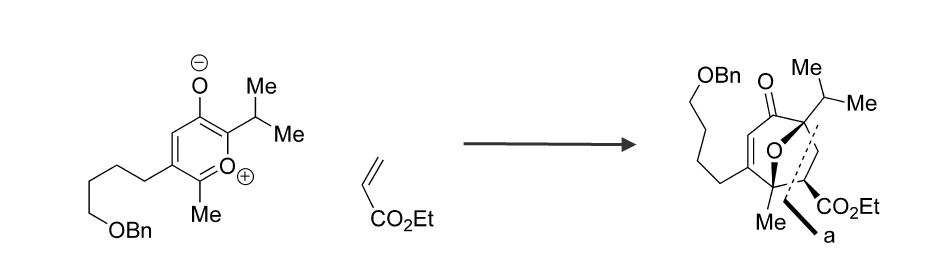 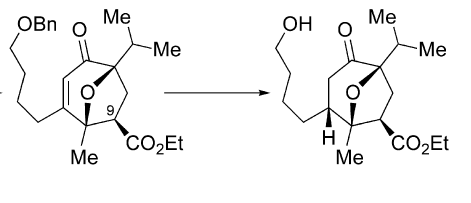 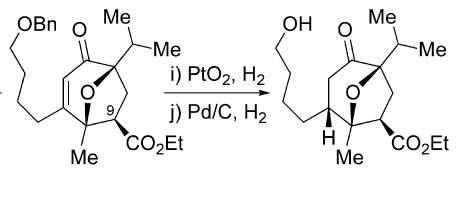 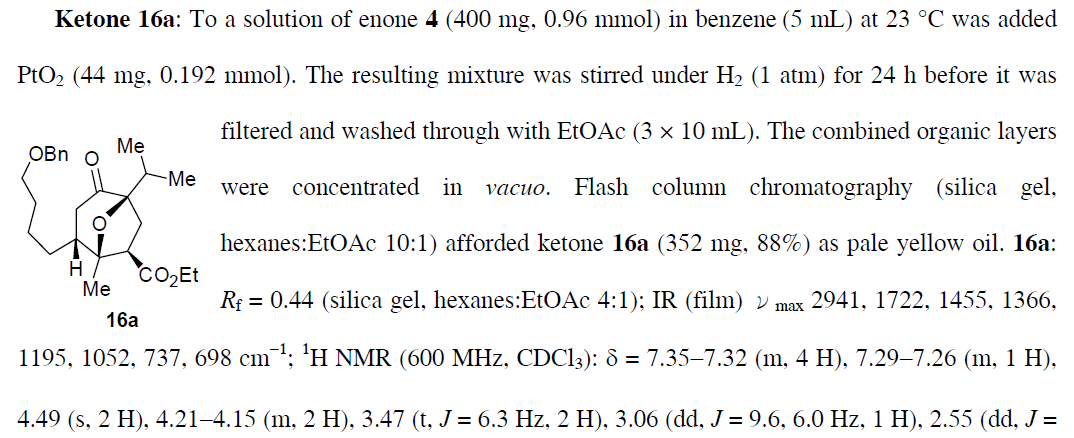 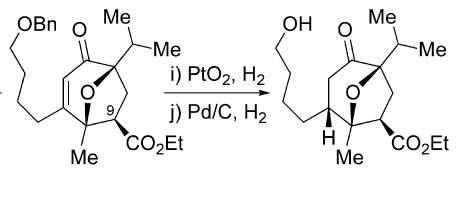 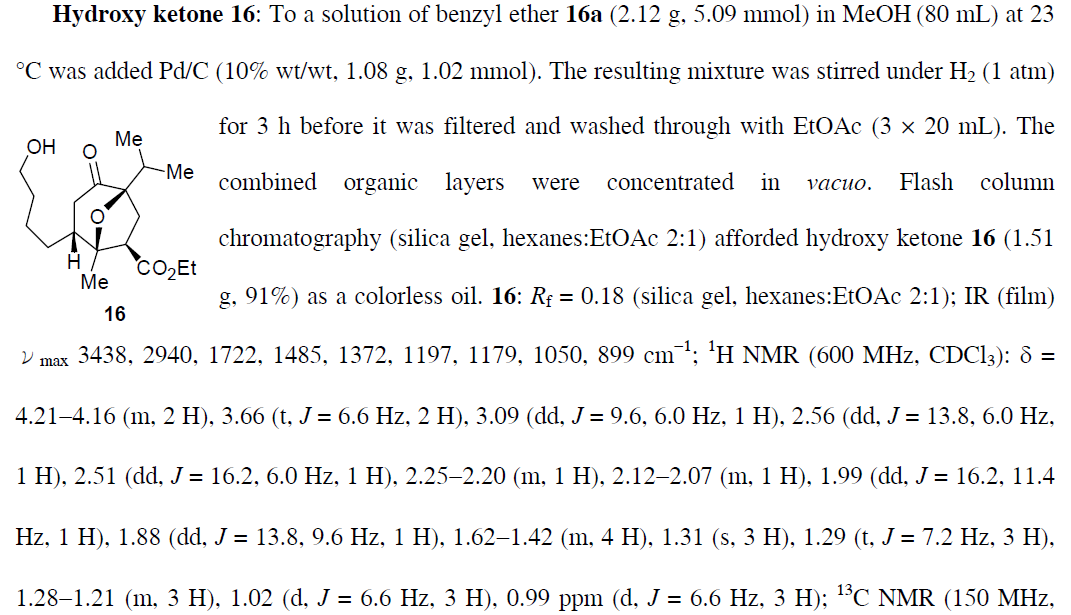 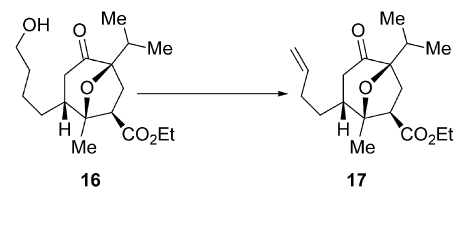 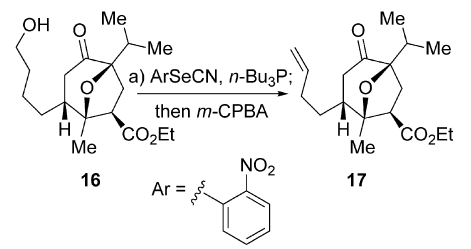 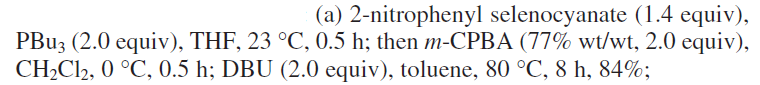 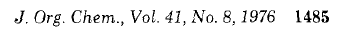 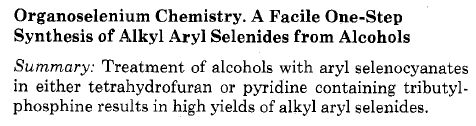 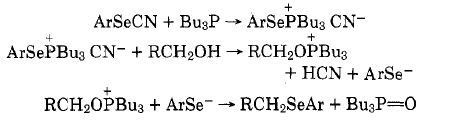 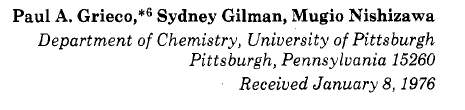 Once formed, selenoxides eliminate extremely easily.
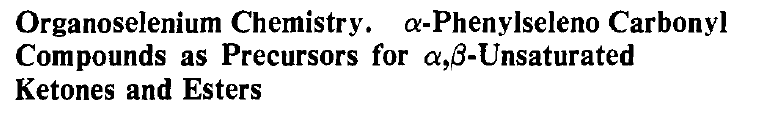 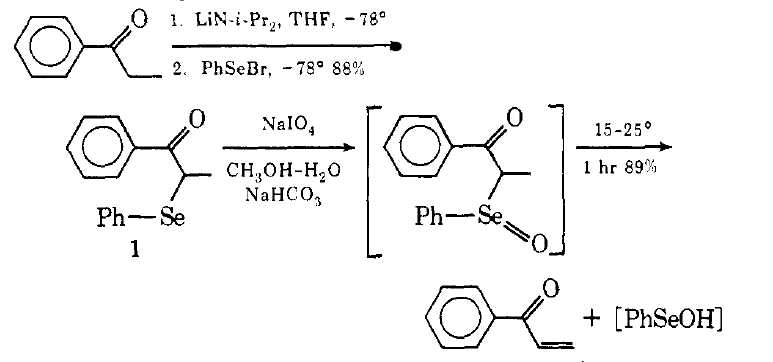 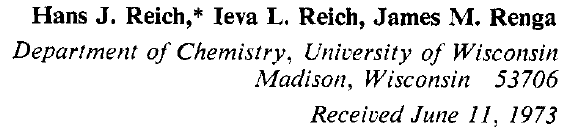 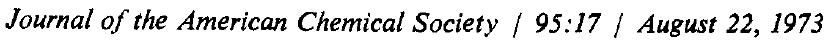 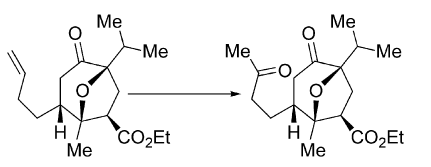 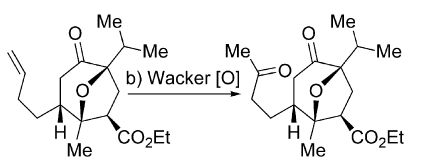 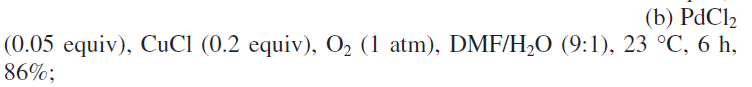 The Wacker Oxidation
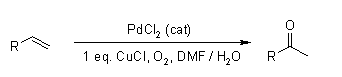 Mechanism of the Wacker Oxidation
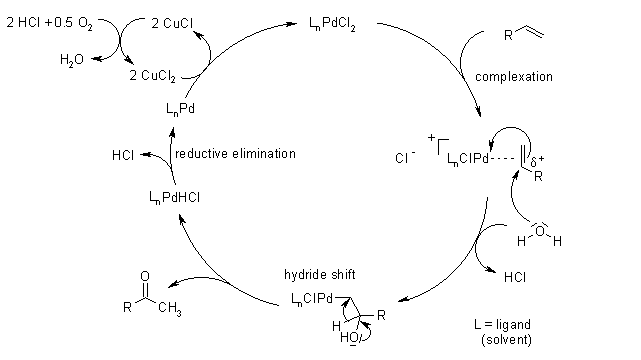 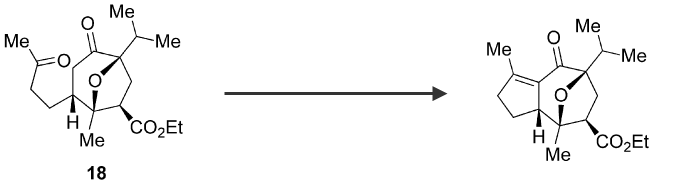 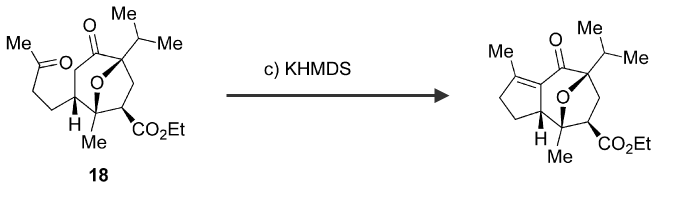 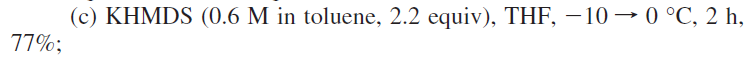 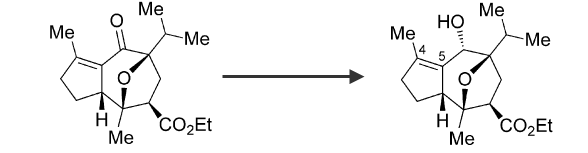 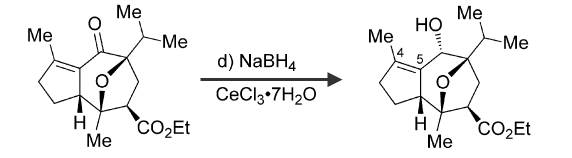 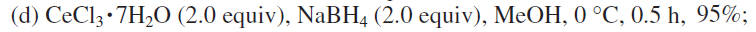 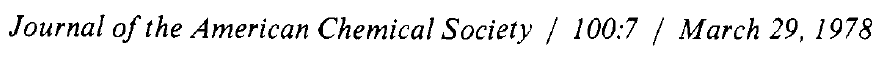 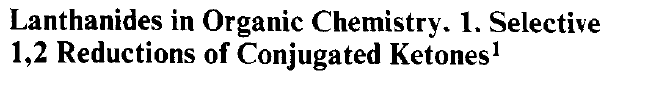 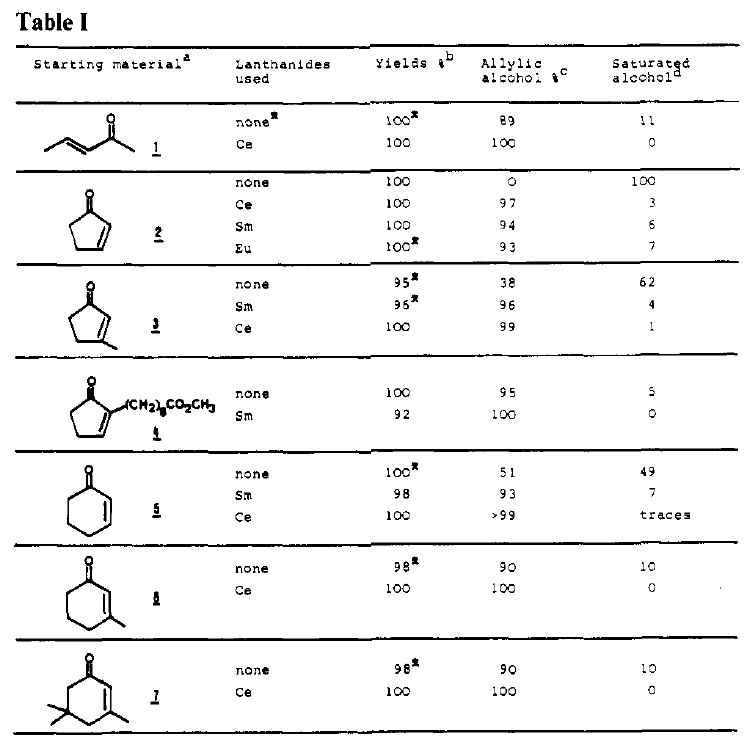 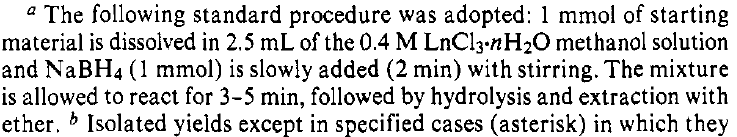 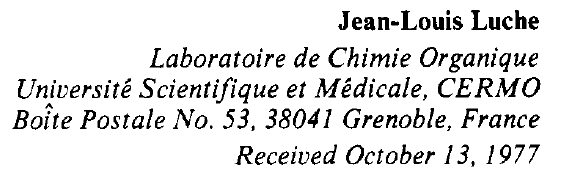 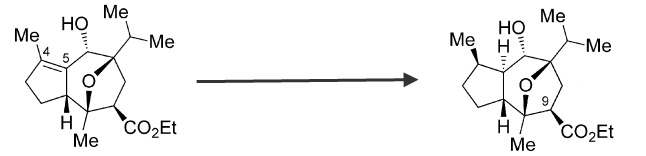 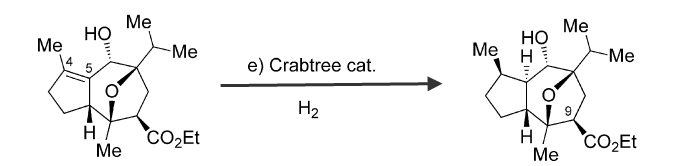 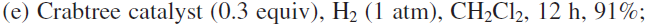 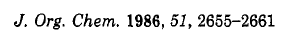 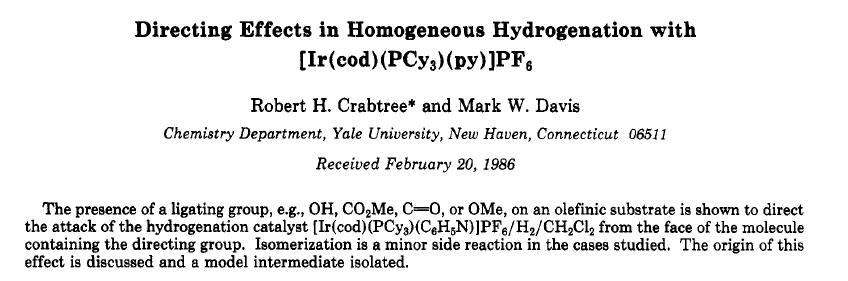 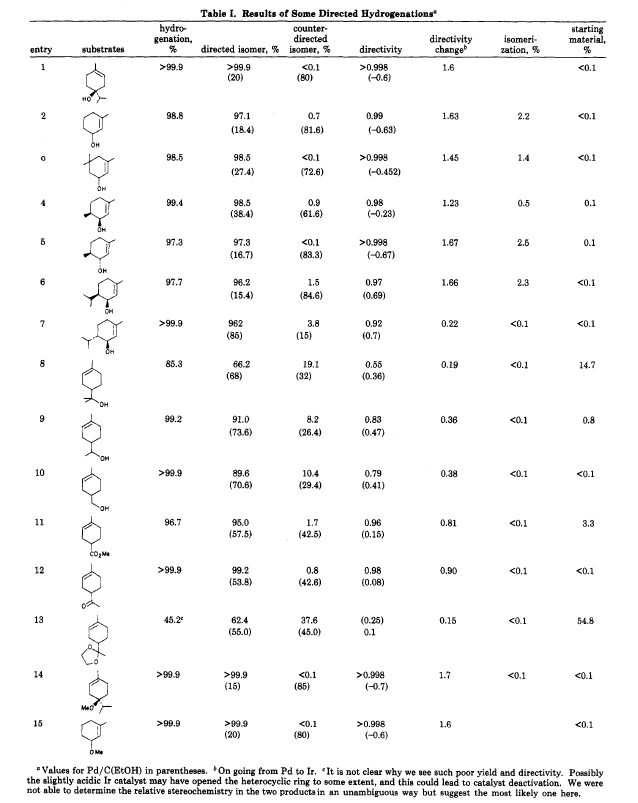 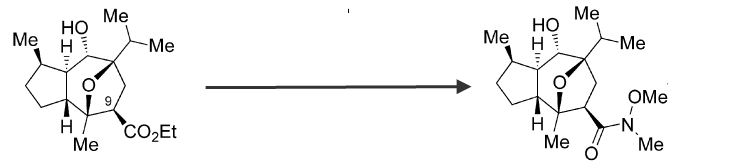 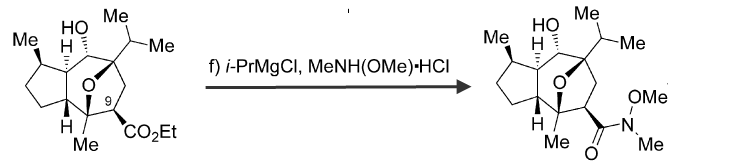 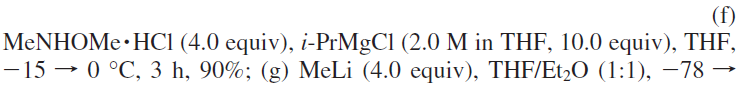 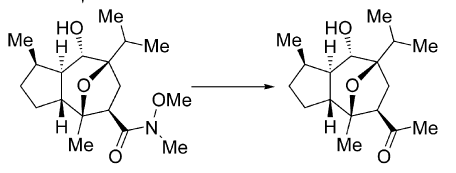 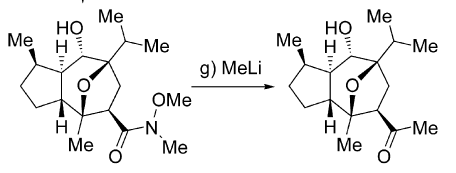 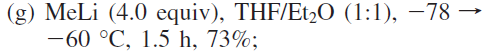 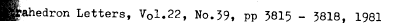 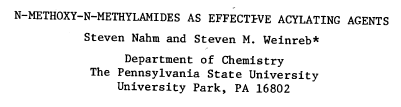 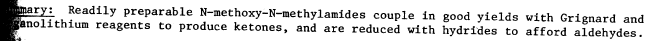 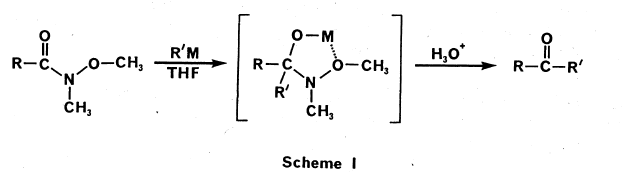 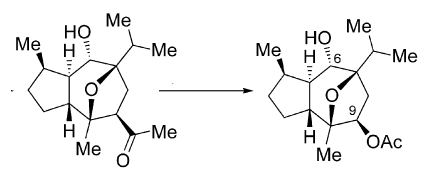 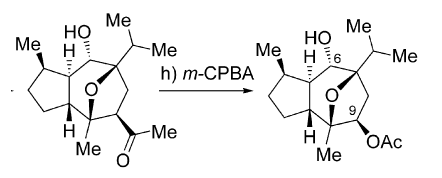 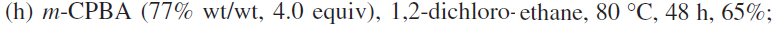 Baeyer-Villiger Oxidation
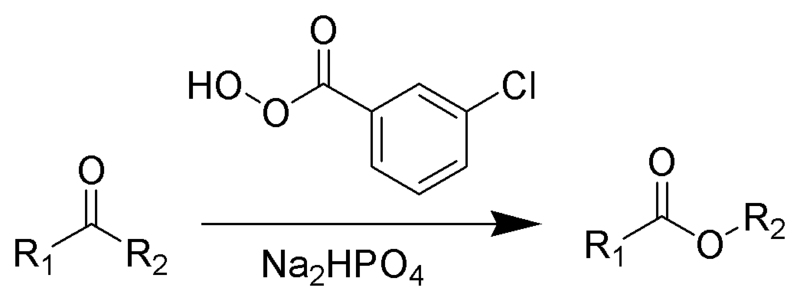 Mechanism of the Baeyer-Villiger Oxidation
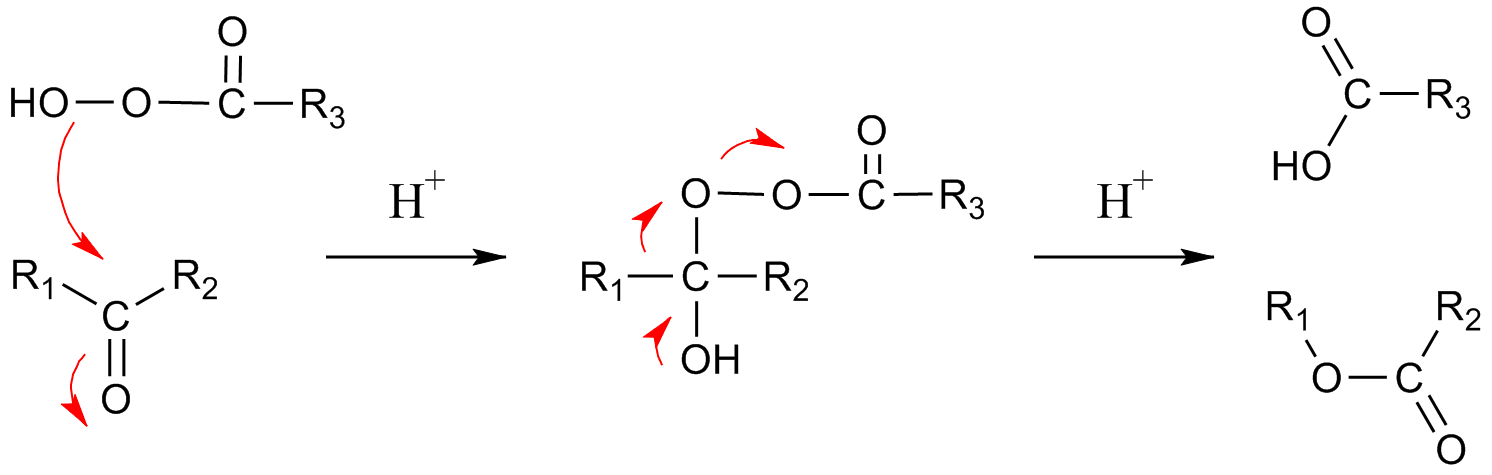 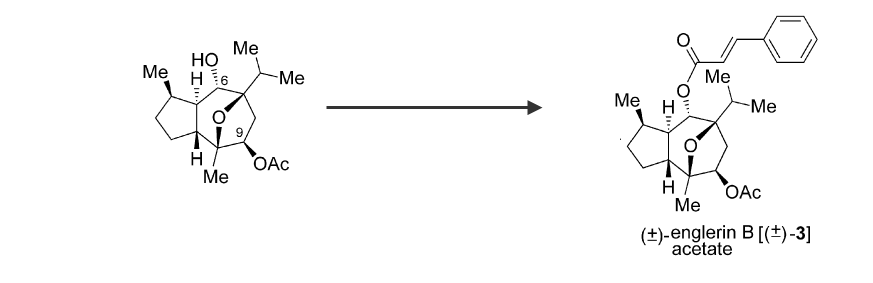 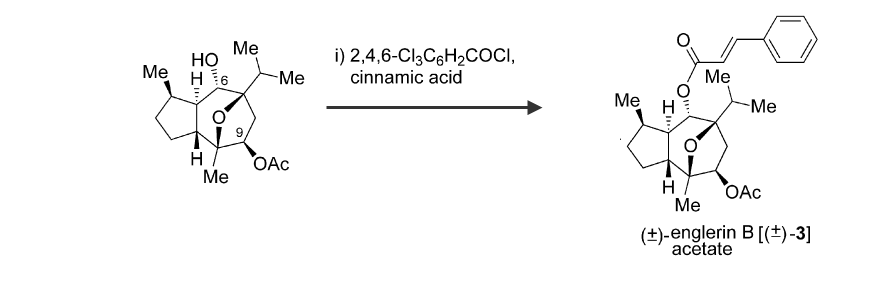 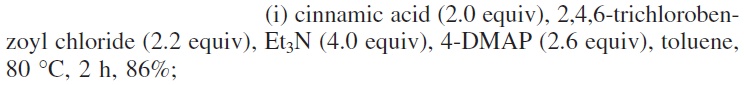 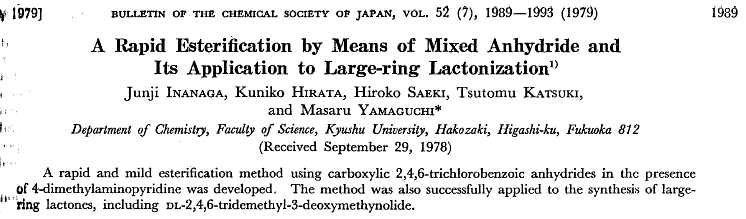 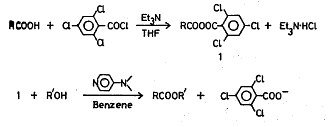